Compound Measures
Compound Measures
June 2017
3H Q8
SAM
2H Q9
May 2018
1H Q5
SAM
3H Q1
Nov 2018
1H Q2
Practice
2H Q17
Nov 2018
2H Q4
Practice
3H Q4
Nov 2018
2H Q5
SAM 2H Q9
Compound Measures
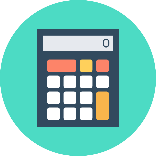 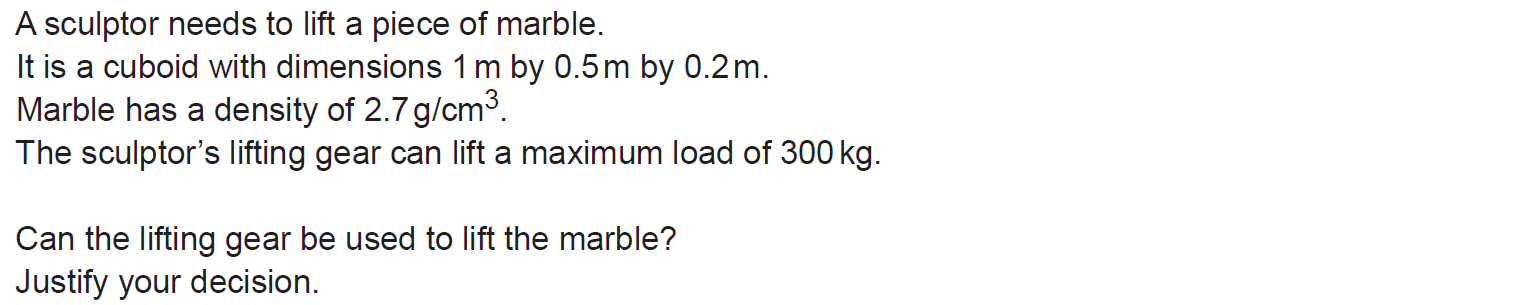 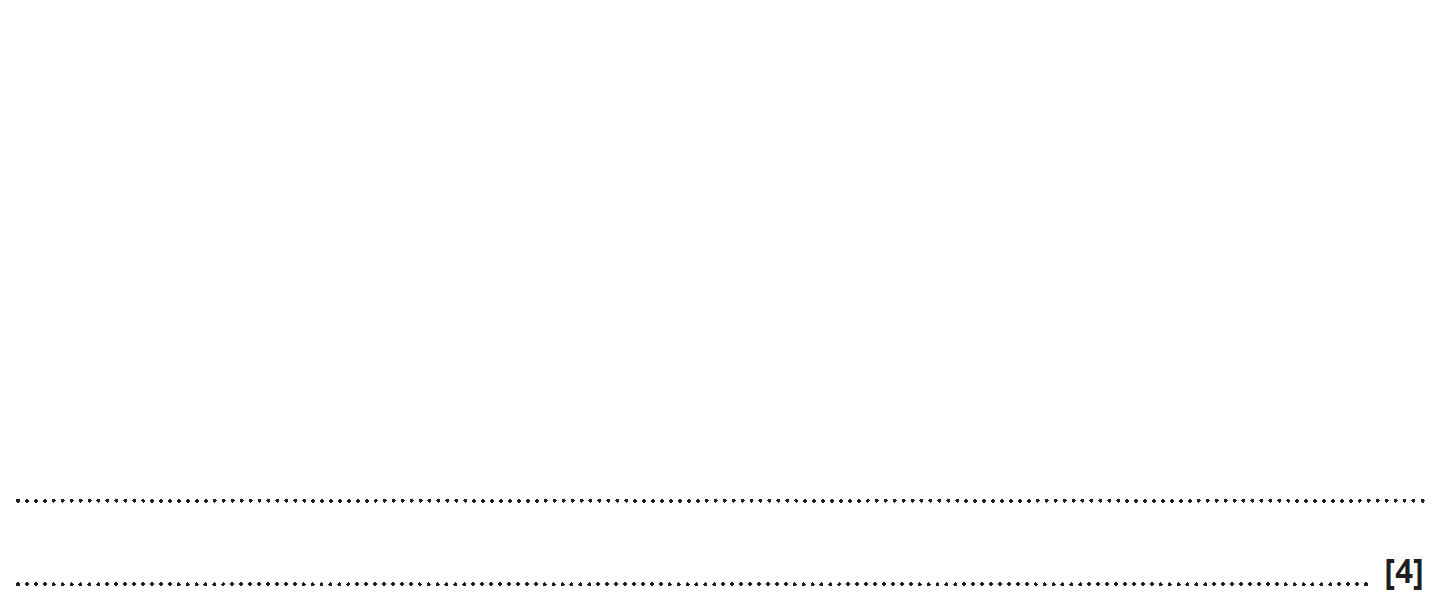 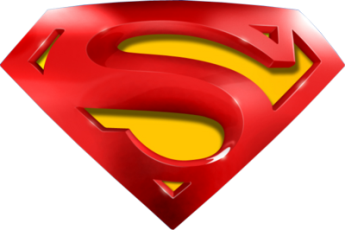 SAM 2H Q9
Compound Measures
A
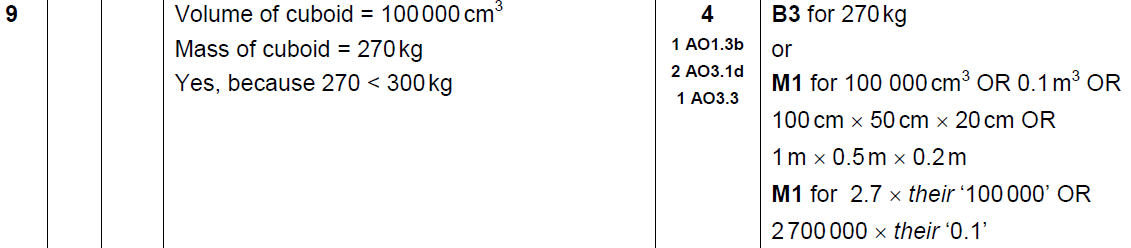 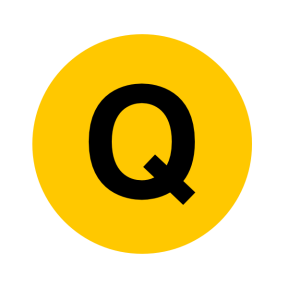 SAM 3H Q1
Compound Measures
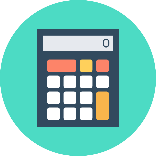 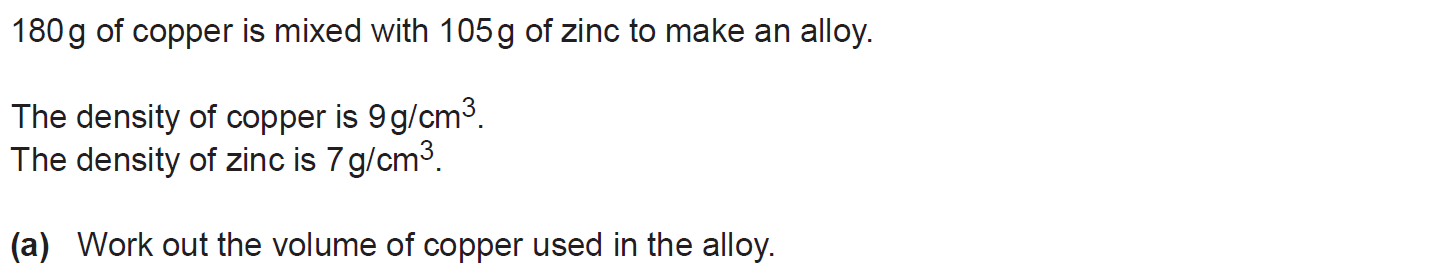 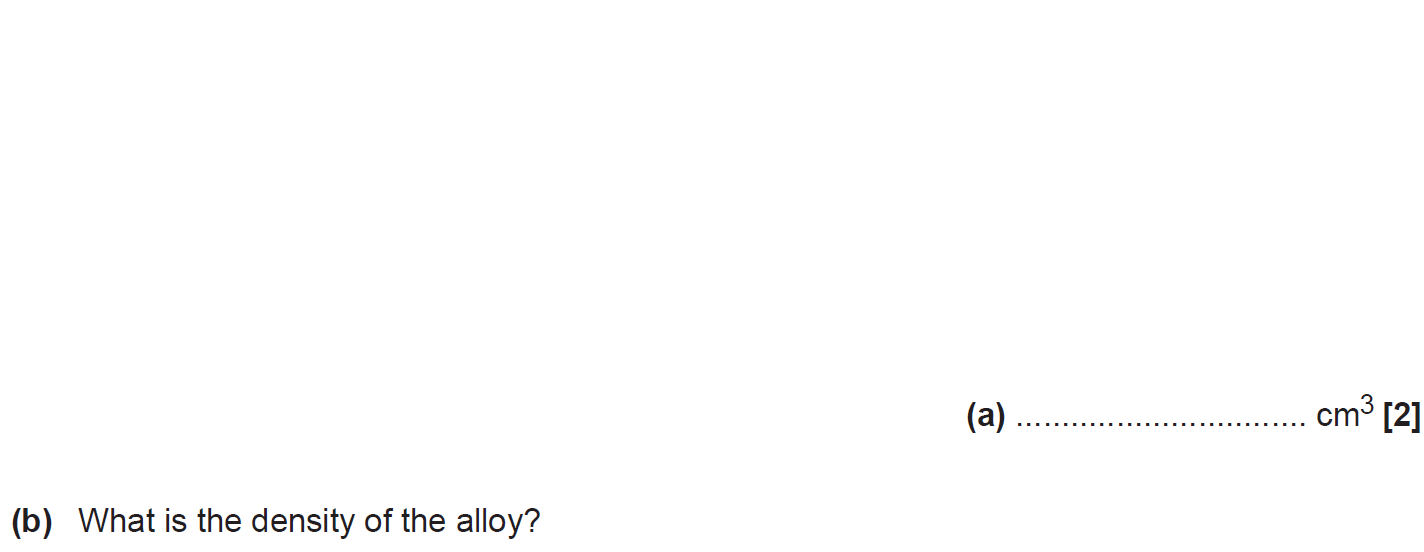 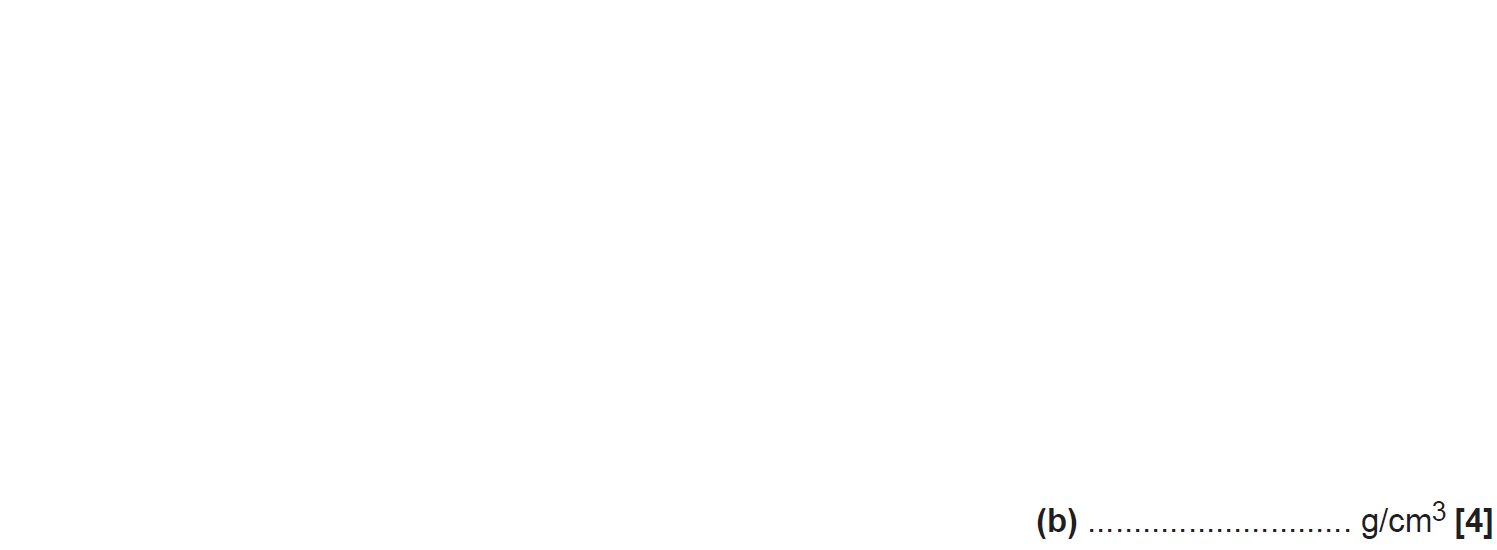 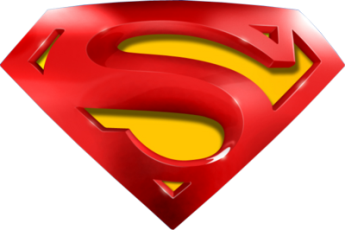 SAM 3H Q1
Compound Measures
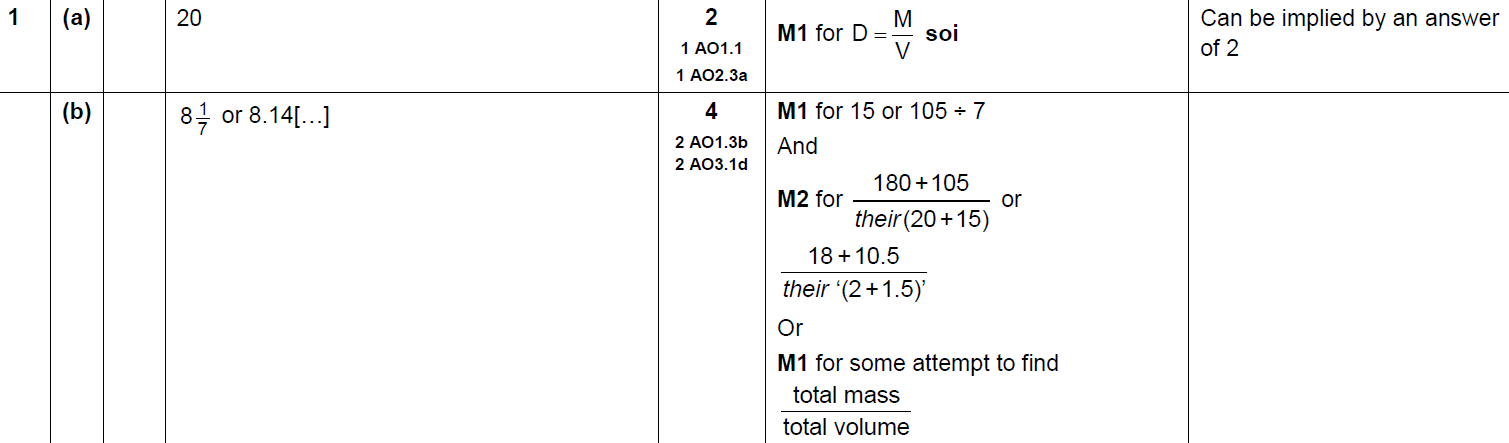 A
B
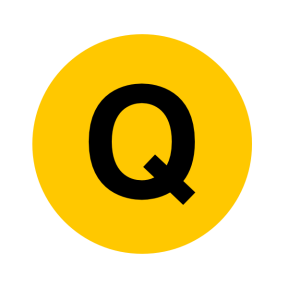 Practice 2H Q17
Compound Measures
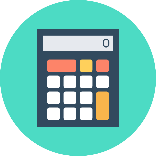 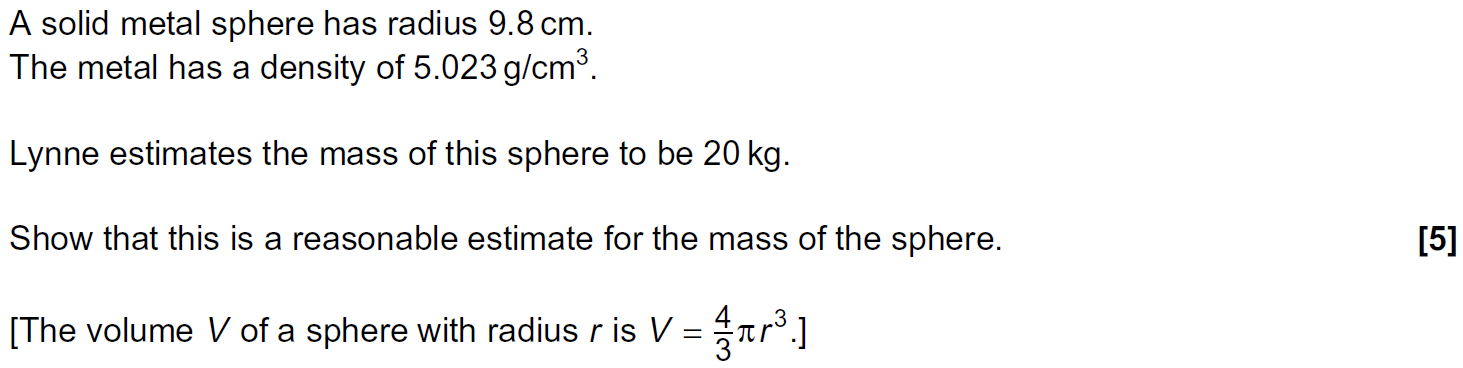 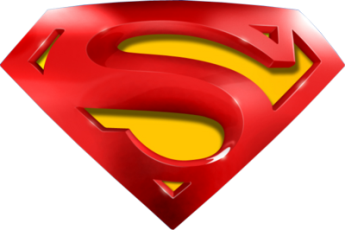 Practice 2H Q17
Compound Measures
A
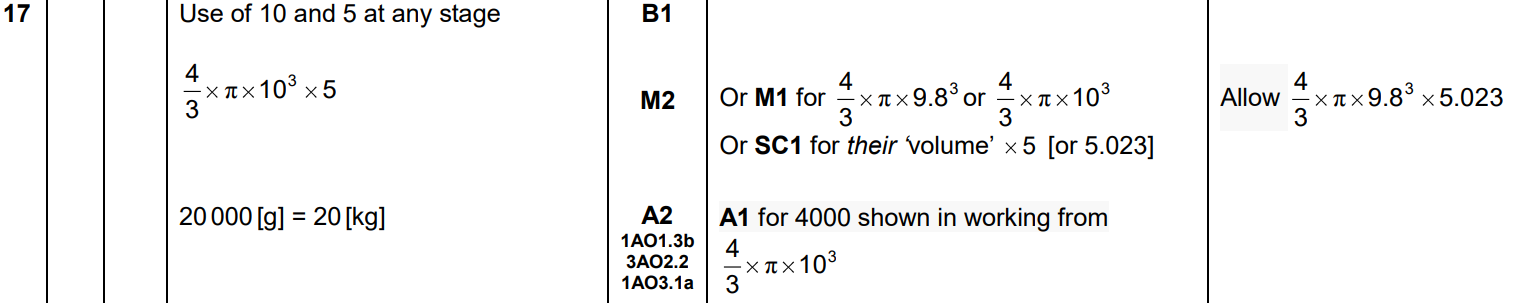 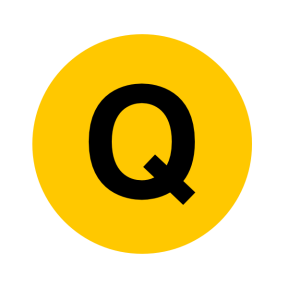 Practice 3H Q4
Compound Measures
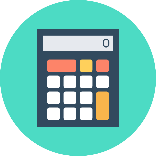 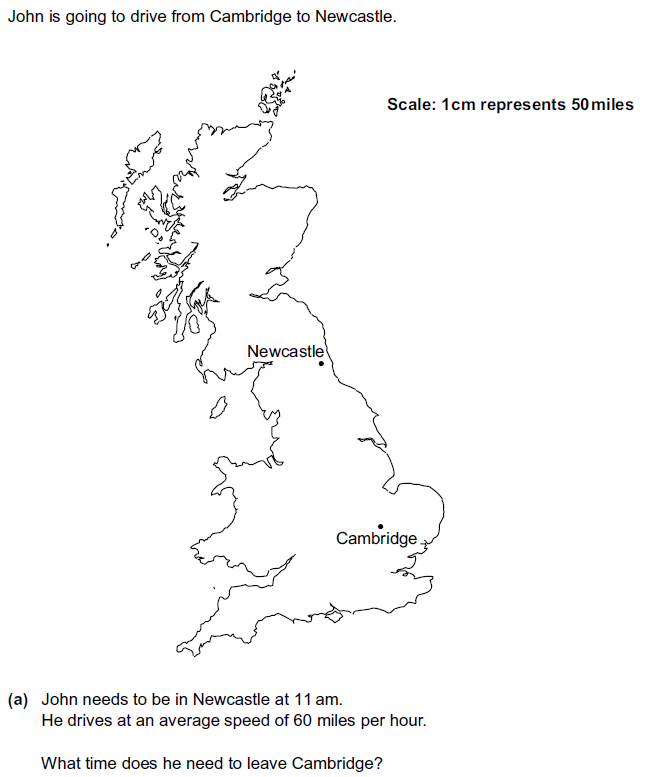 *4cm in a straight line  from Cambridge to Newcastle
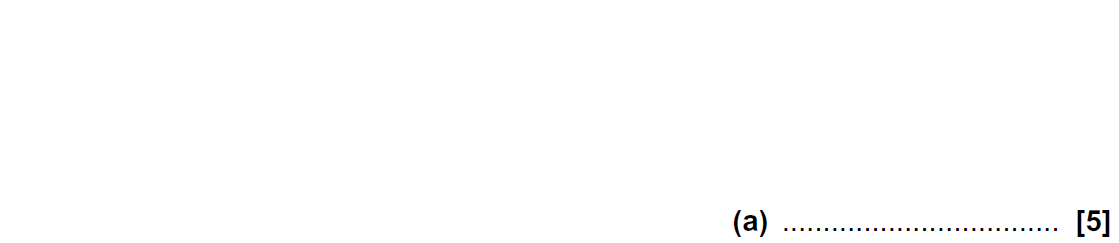 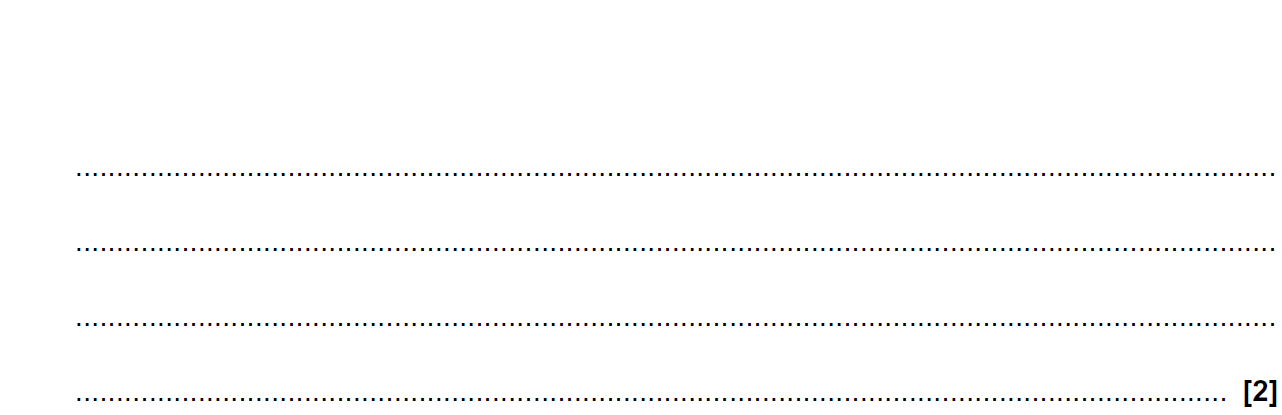 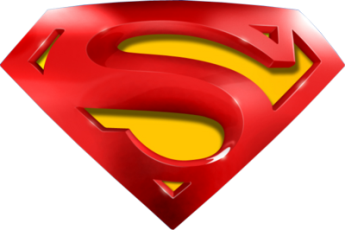 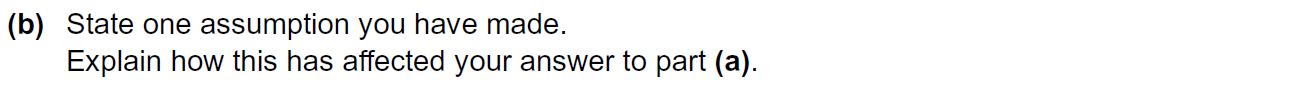 Practice 3H Q4
Compound Measures
A
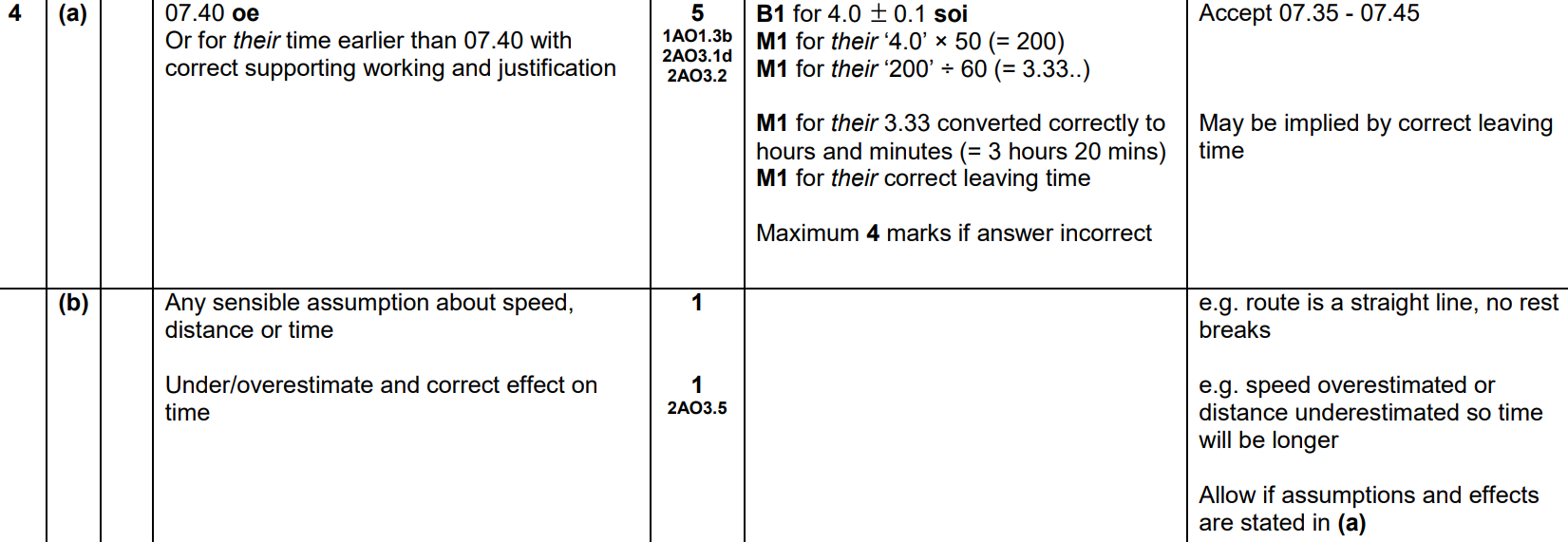 B
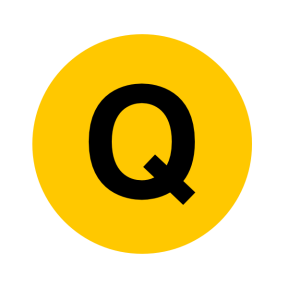 June 2017 3H Q8
Compound Measures
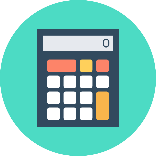 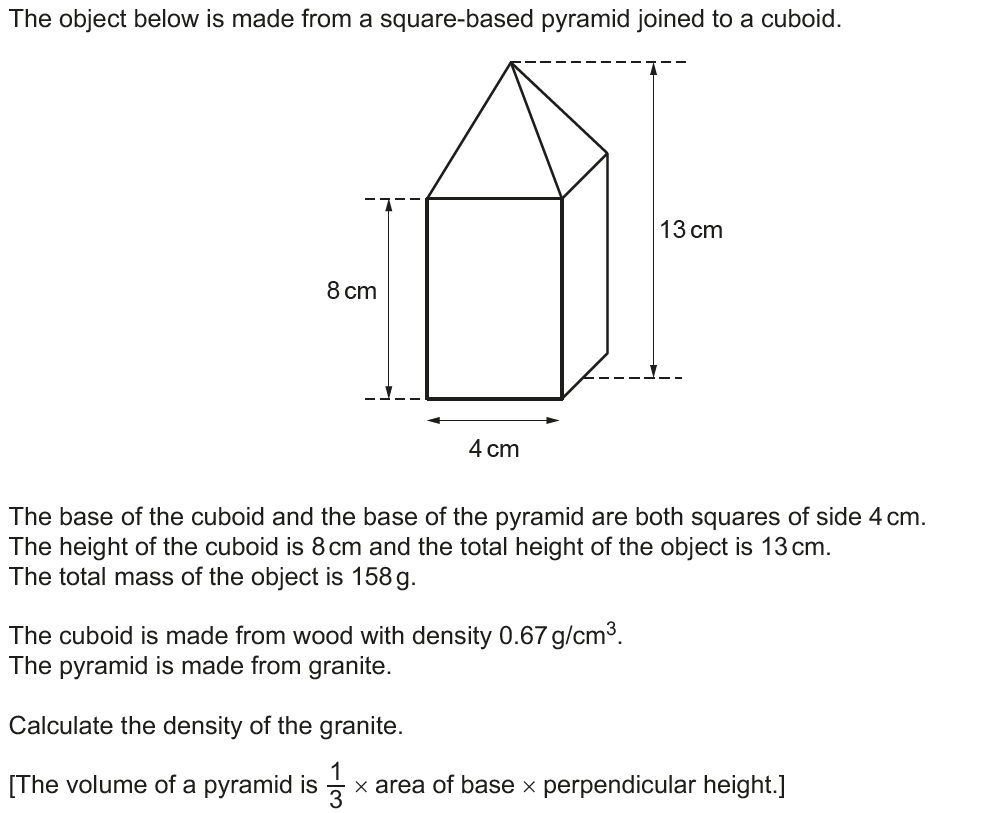 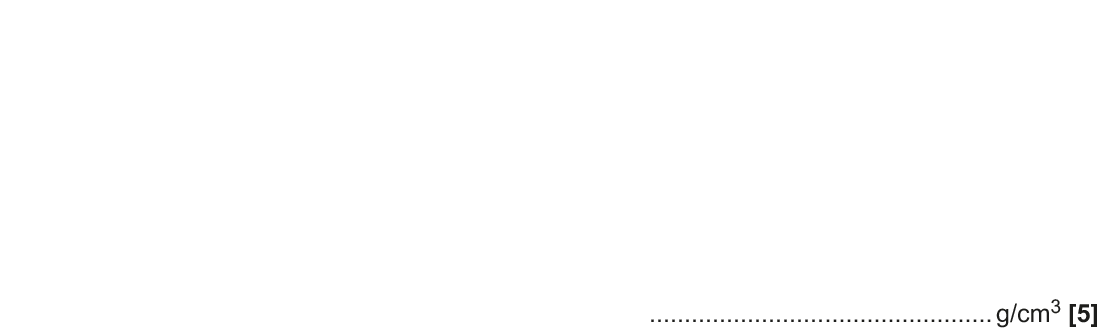 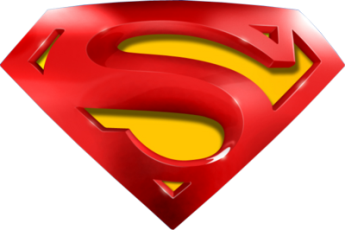 June 2017 3H Q8
Compound Measures
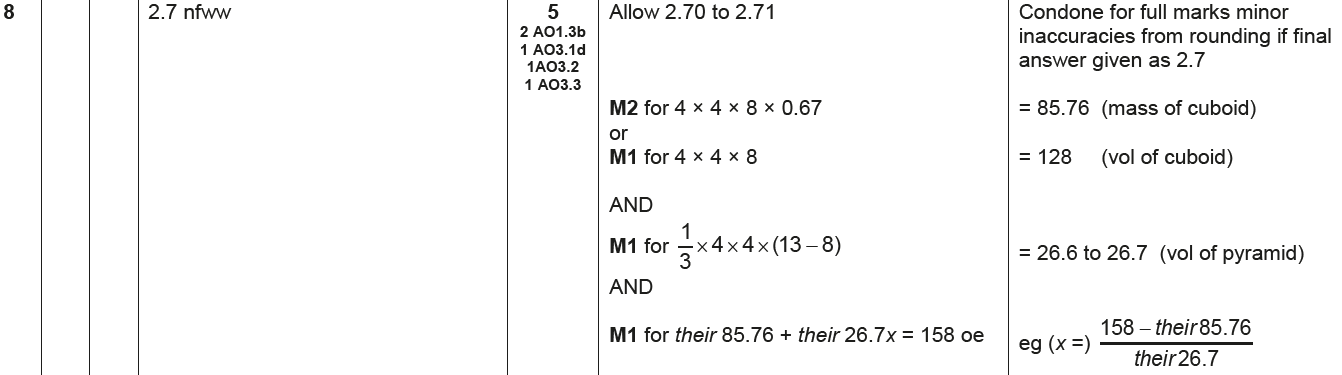 A
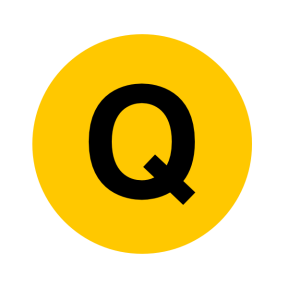 May 2018 1H Q5
Compound Measures
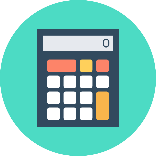 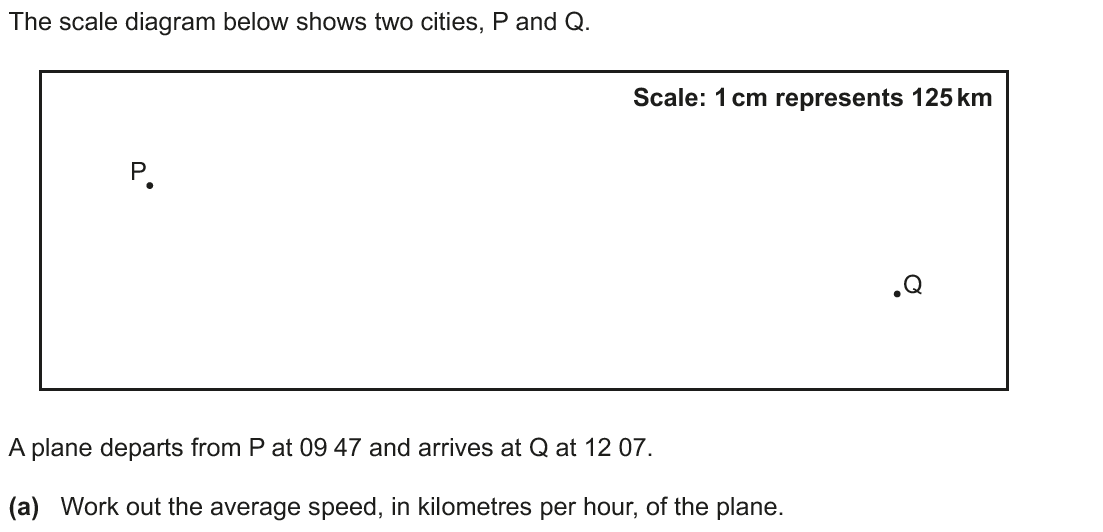 *11.6 cm in a straight line  from P to Q
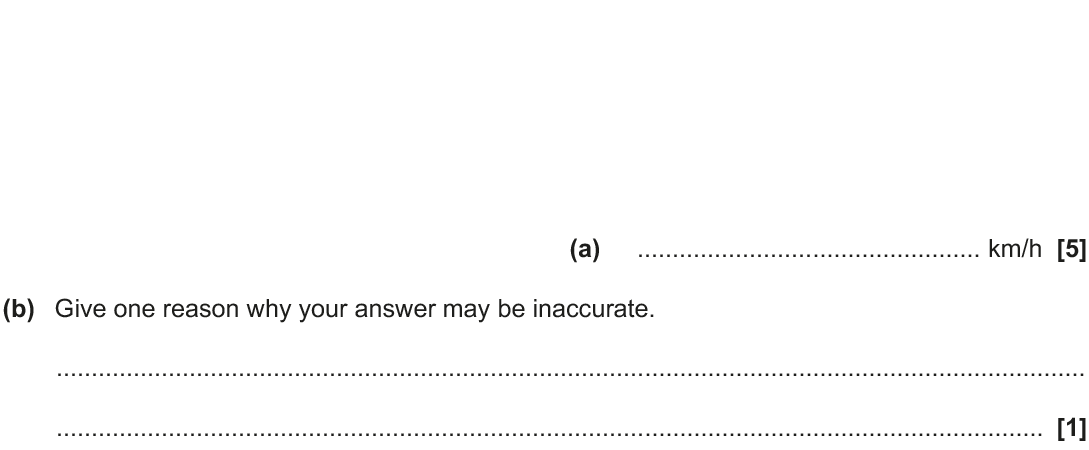 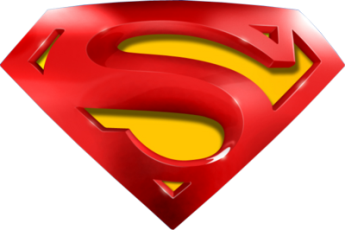 May 2018 1H Q5
Compound Measures
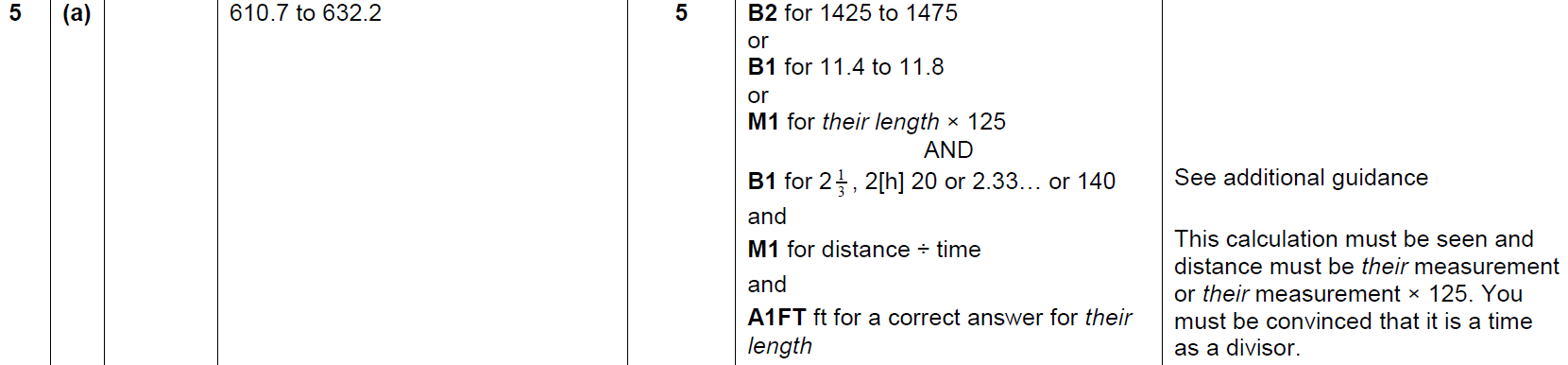 A
B
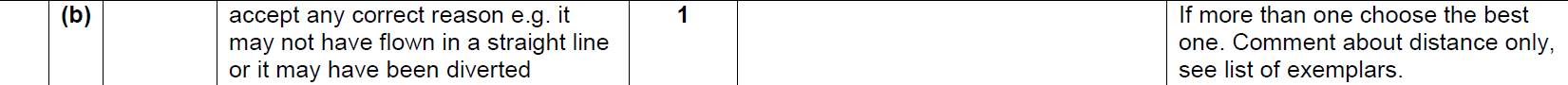 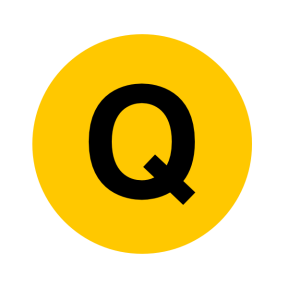 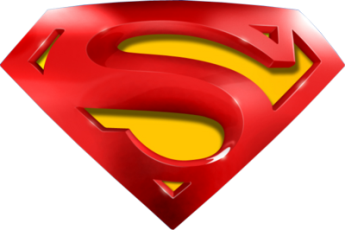 May 2018 1H Q5
Compound Measures
B Exemplar responses
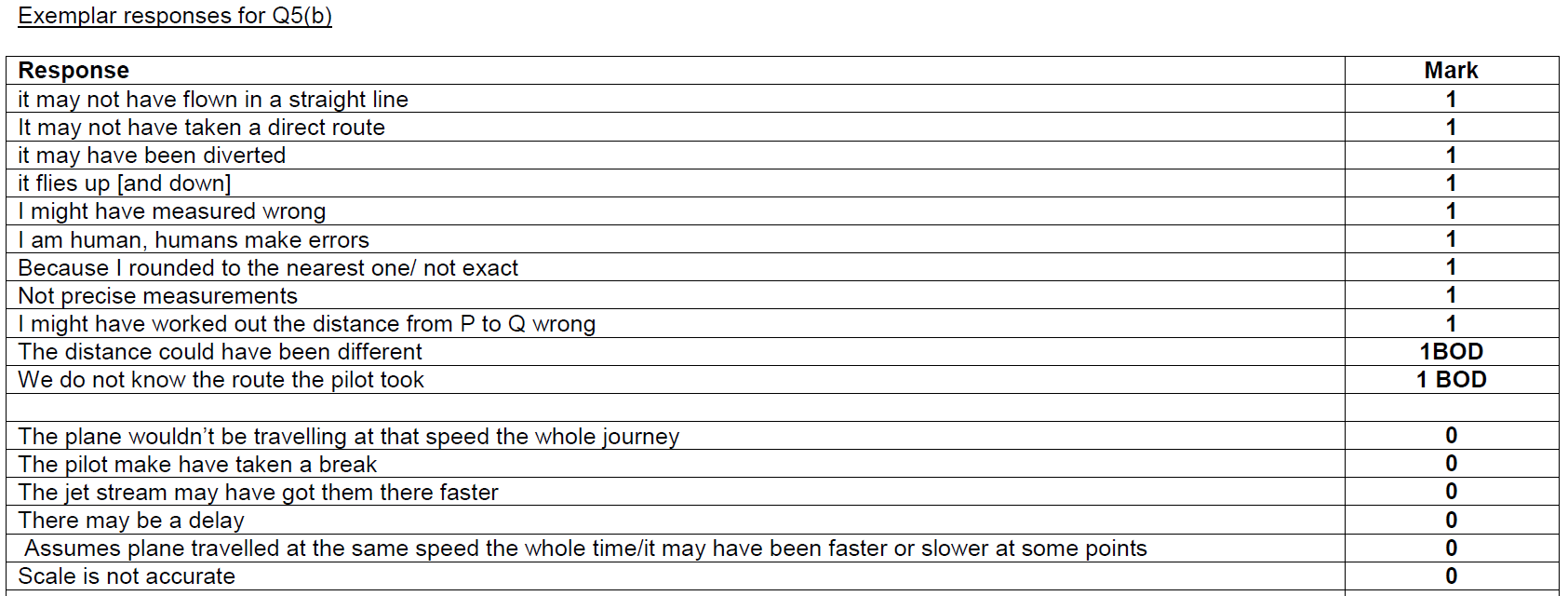 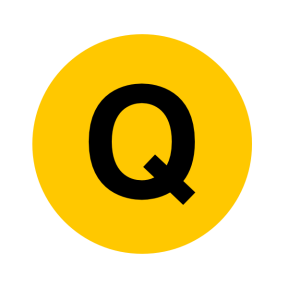 Nov 2018 1H Q2
Compound Measures
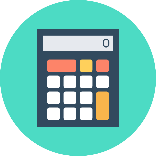 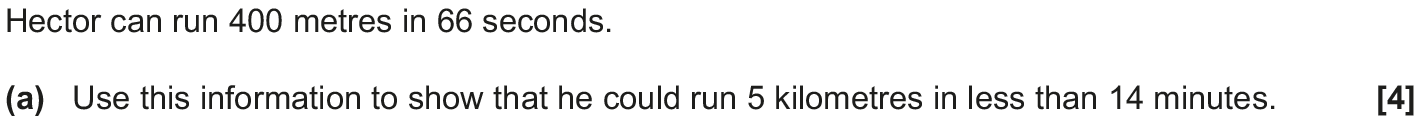 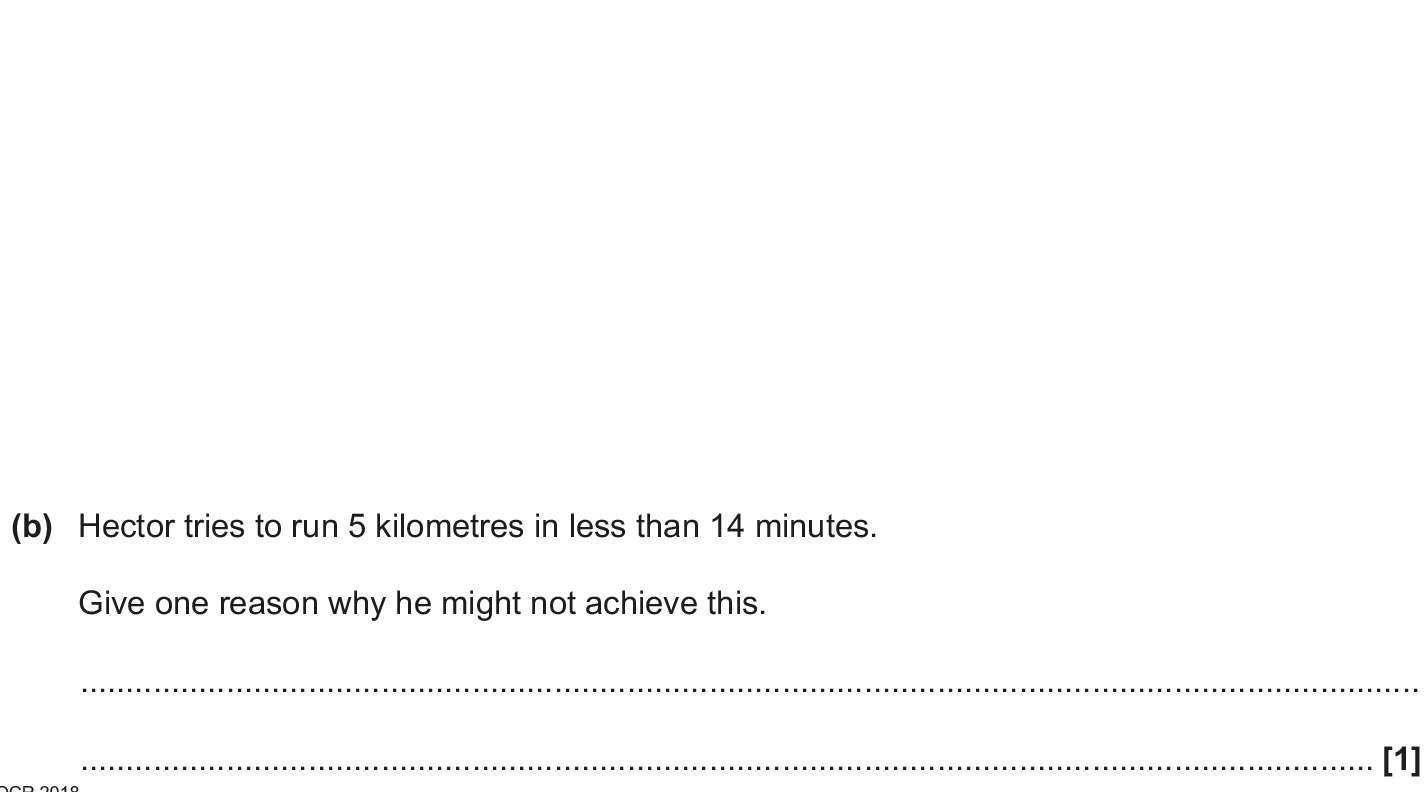 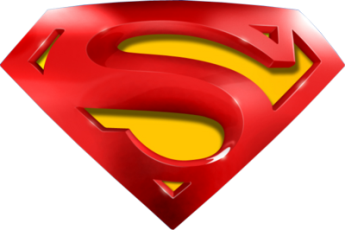 Nov 2018 1H Q2
Compound Measures
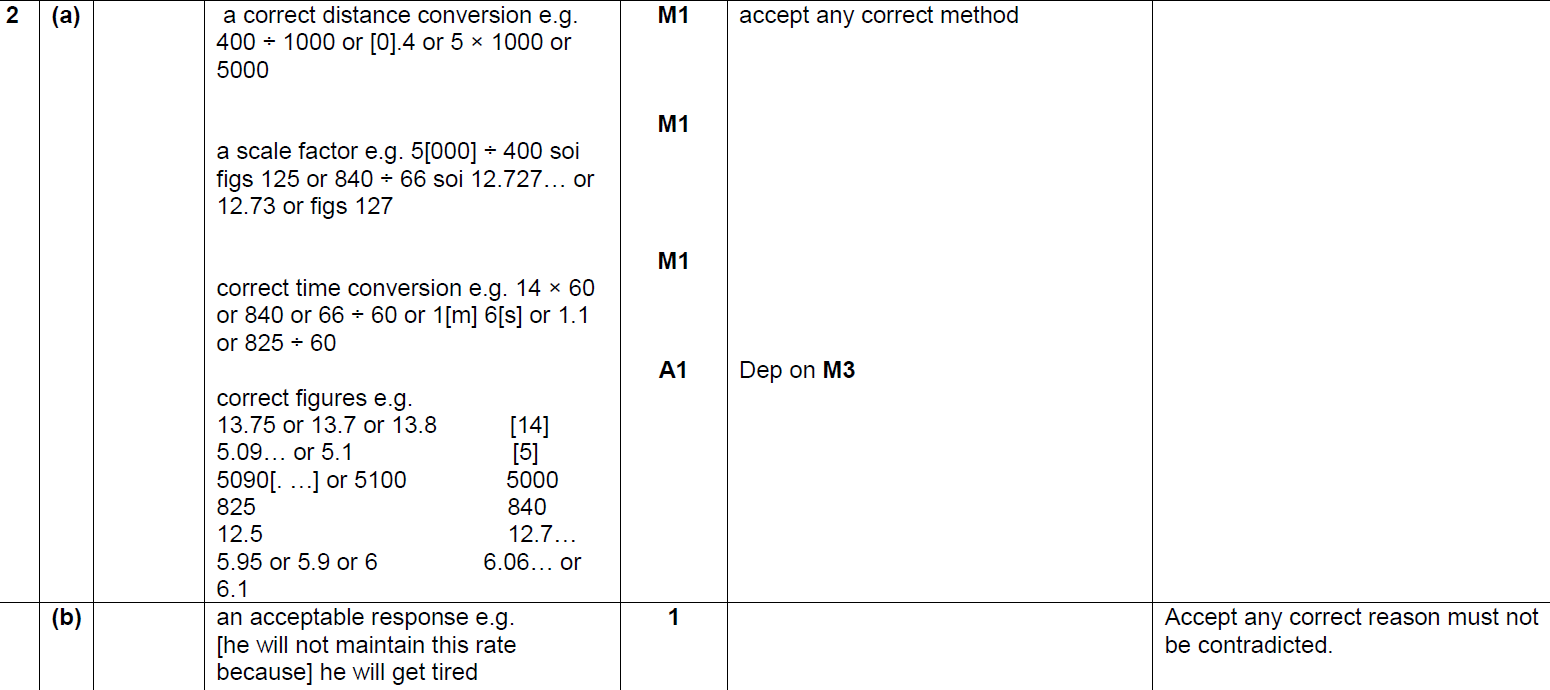 A
B
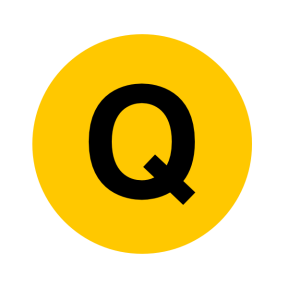 Nov 2018 2H Q4
Compound Measures
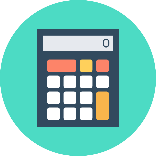 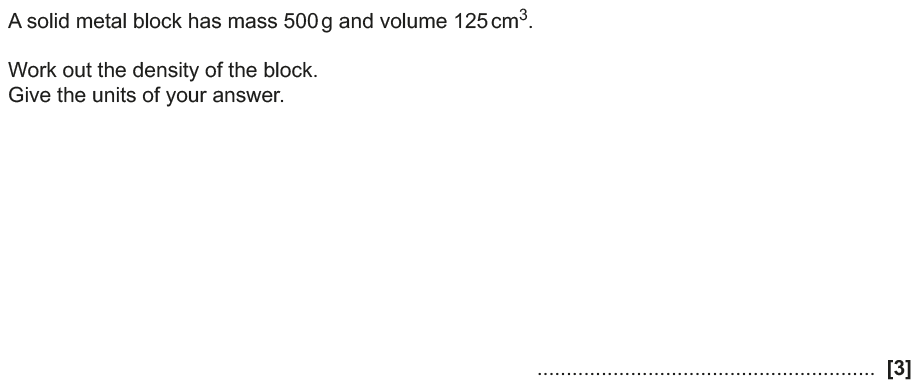 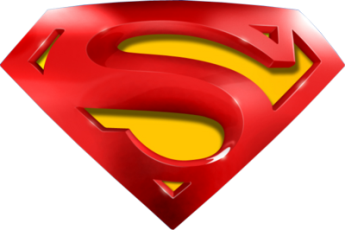 Nov 2018 2H Q4
Compound Measures
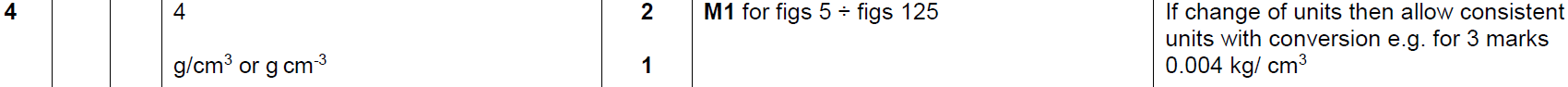 A
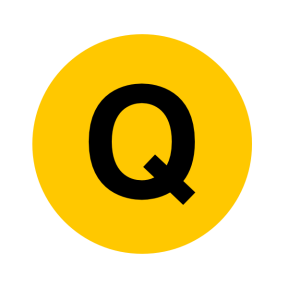 Nov 2018 2H Q5
Compound Measures
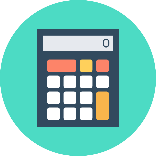 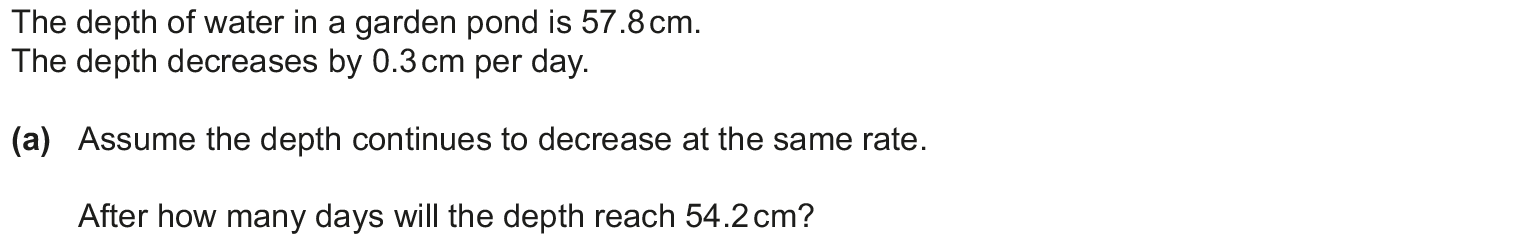 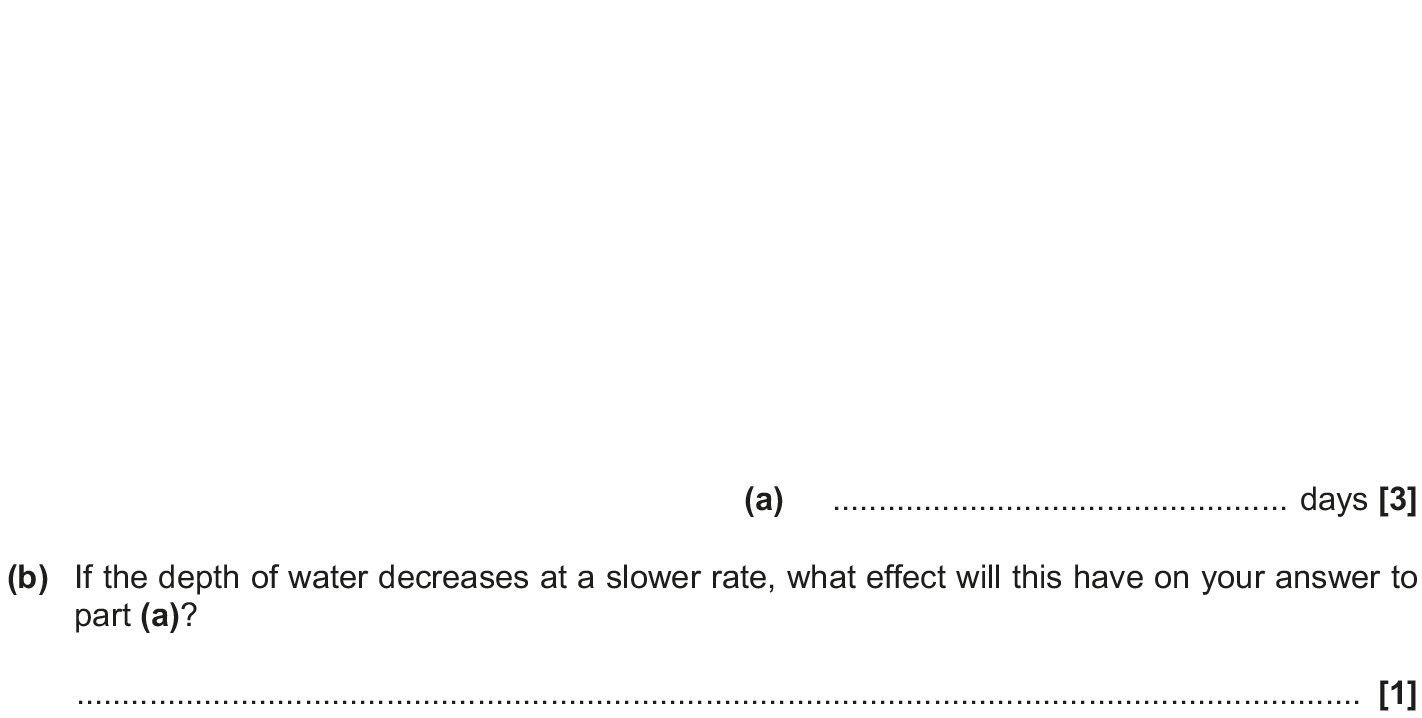 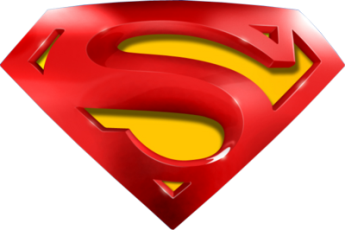 Nov 2018 2H Q5
Compound Measures
A
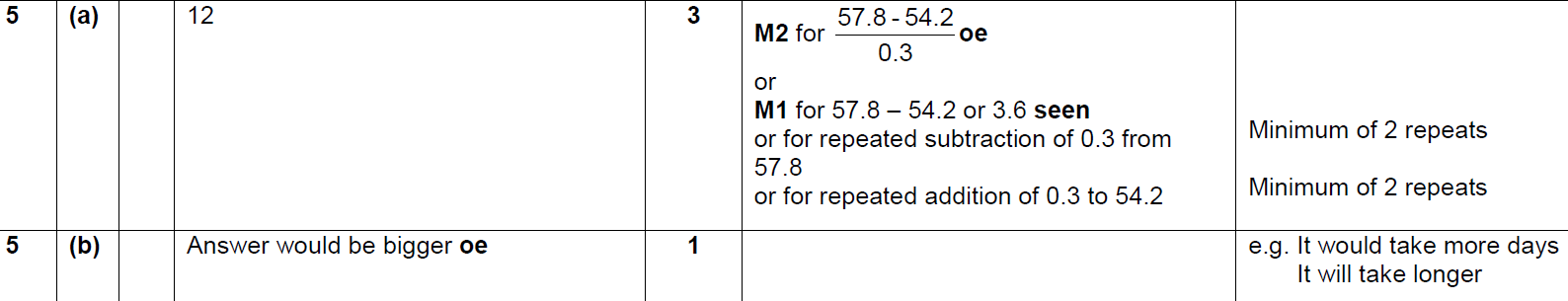 B
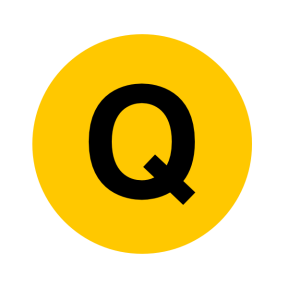